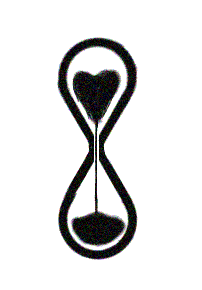 The Timeshifter
Hour Glass, Inc. 
Eve Fishinevich (Project Coordinator)
Rondell Sinanan (Head of Research)
Milestone 1
Date of Presentation: 08/99/9999
Section Z
[Speaker Notes: To replace this picture, just select and delete it. Then use the Insert Picture icon to replace it with one of your own!]
Agenda
Project Objective
Background Information
Technical Design Description
Cost Estimate
Project Schedule
Summary
Projective Objective
Petitioning for the creation of the world’s first working time machine
Aiming to retrieve force field generator & saber tooth tiger
Aiming to have it run at 50 years per minute
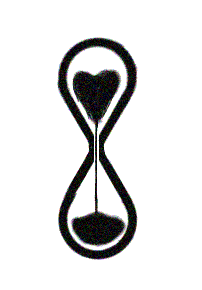 Background Information
Requirements:
Retrieve one item from the past
Retrieve one item from the future
NASA is soliciting designs for a time machine to find alternate energy sources
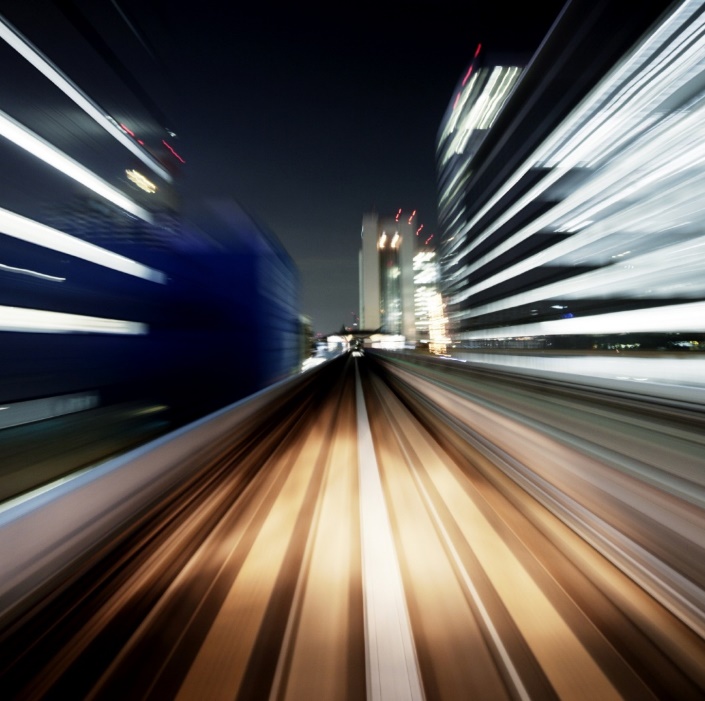 Technical Design Description
Our robot uses quantum technology to warp time
Travels 50 years in 5 minutes
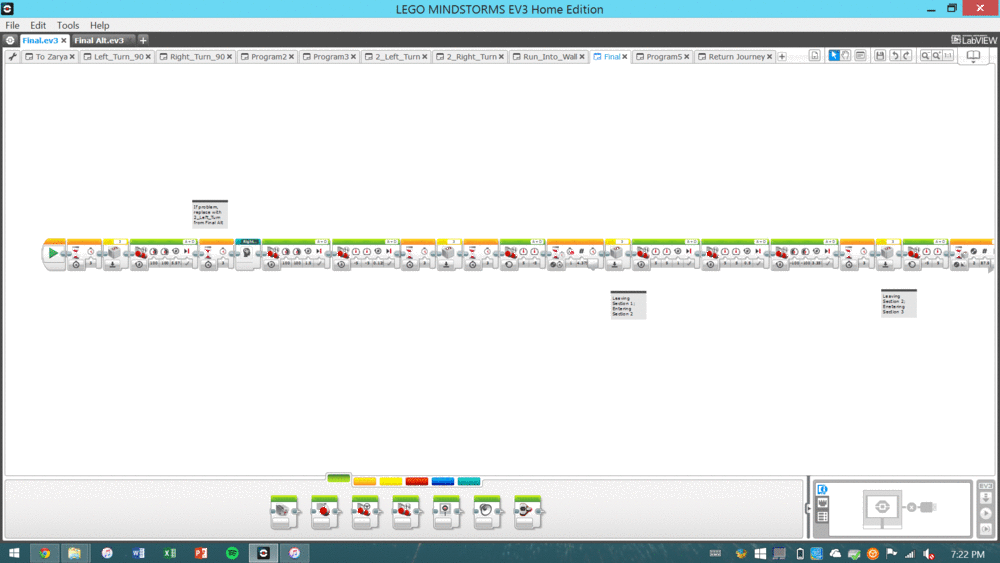 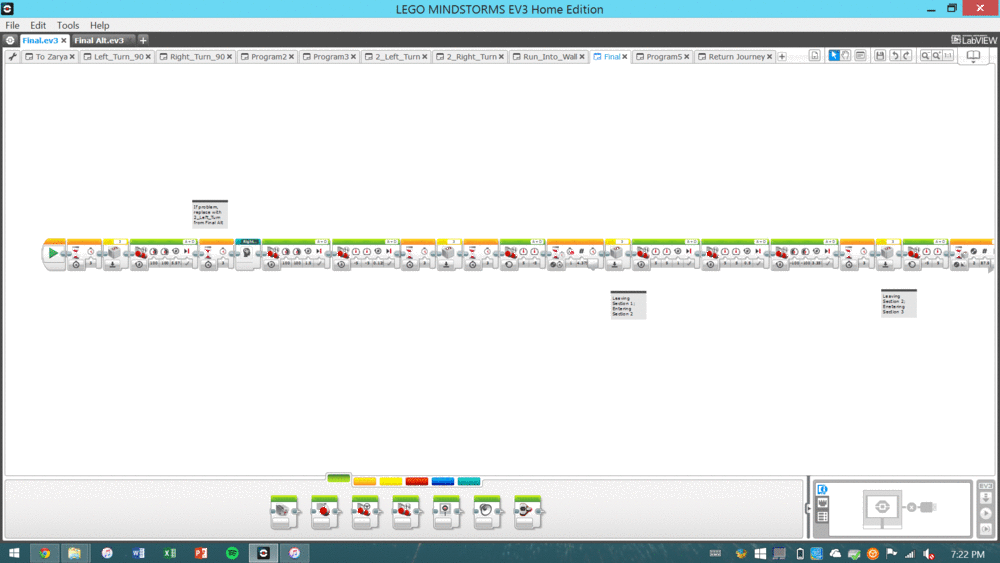 Technical Design Description
Design Sketch
SKETCH
[Speaker Notes: https://upload.wikimedia.org/wikipedia/commons/thumb/8/80/T-FLEX-CAD-12-Rus.png/1280px-T-FLEX-CAD-12-Rus.png]
Cost Estimate
Project Schedule
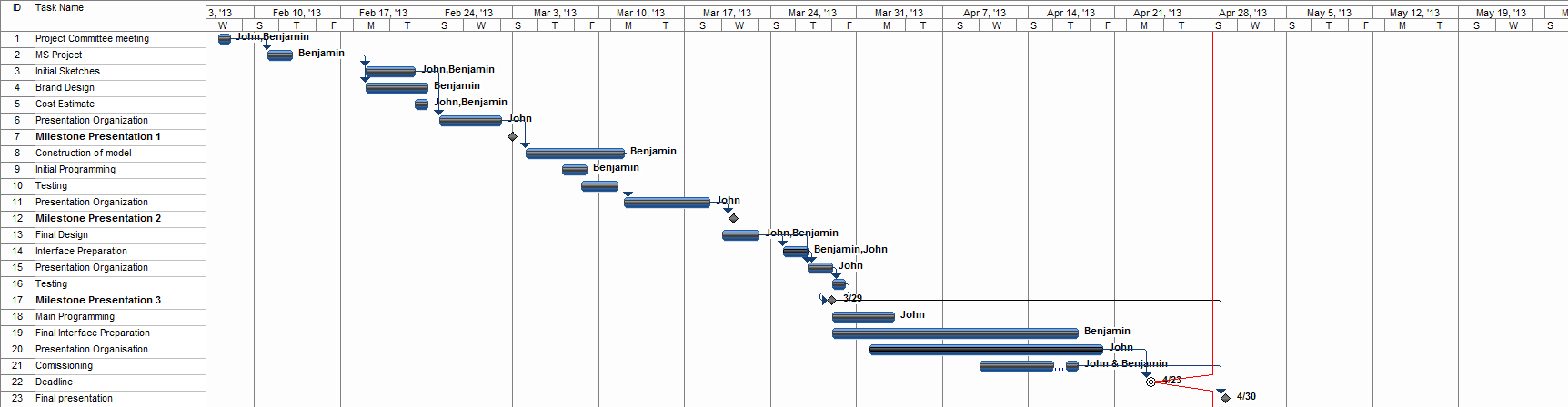 [Speaker Notes: PROGRESS LINE SHOULD BE CLOSER TO THE BEGINNING SINCE IT’S ONLY MILESTONE 1!]
Summary
We’re ahead of schedule
Robot built on CAD
Halfway built physically
We’re on budget
By Milestone 2:
Physical robot fully built
Retrieve item from the future or past(Benchmark A)
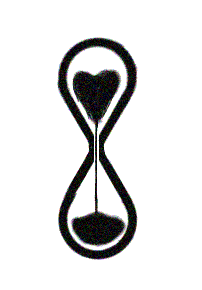 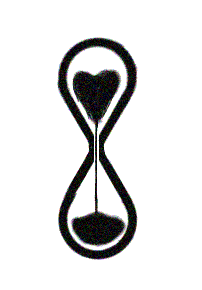 The Timeshifter
Hour Glass, Inc. 
Eve Fishinevich (Project Coordinator)
Rondell Sinanan (Head of Research)
Milestone 1
Date of Presentation: 08/99/9999
Section Z
[Speaker Notes: To replace this picture, just select and delete it. Then use the Insert Picture icon to replace it with one of your own!]